WAI-Tools ProjectOpen Meeting20 May 2019Brussels, Belgium
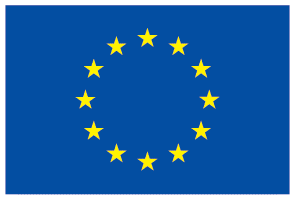 Horizon 2020 Project
Grant Agreement 780057
Agenda
Overview on the Open Meeting

10:00 Start
11:00 – 11:30 WAI-Tools Project Overview
11:30 – 11:45 WADcher Project Overview
11:45 – 12:45 Using Accessibility Conformance Testing (ACT) Rules
12:45 – 13:45 Lunch
13:45 – 15:00 Portuguese and Norwegian National Observatories
15:00 – 15:30 Break
15:30 – 16:30 Accessibility Statements and Conformance Evaluation
16:30 – 17:00 Summary, Discussion, and Wrap-Up
17:00 Adjourn
Key Figures
Web Accessibility Initiative – Advanced Decision Support Tools for Scalable Web Accessibility Assessments (WAI-Tools)

Horizon 2020 Innovation Action
Started on 1st November 2017
Project duration of 36 months
Coordinated by ERCIM/W3C
Project Partners
European Research Consortium for Informatics and Mathematics (ERCIM), European host for World Wide Web Consortium (W3C)
Siteimprove, Denmark
Accessibility Foundation, Netherlands
Agency for Public Management and eGovernment (Difi), Norway
Administrative Modernization Agency, Portugal
University of Lisbon, Portugal
Deque Research, Netherlands
Presenters Today
Shadi Abou-Zahra, W3C/ERCIM
Wilco Fiers, Deque
Stein Erik Skotkjerra, Siteimprove
Jorge Fernandes, AMA
Claudia Cardoso, AMA
Carlos Duarte, FCID 
Dagfinn Romen, Difi
Eric Velleman, Accessibility Foundation
Objective 1
Build a common set of Web Accessibility Conformance Test (ACT) Rules from W3C, to provide an interpretation for evaluation tools and methodologies based on the W3C Web Content Accessibility Guidelines (WCAG)
Objective 2
Help increase the level of automation in web accessibility evaluation through defining test rules, and bleeding edge technologies which are increasingly available today
Project Deliverables
WAI-Tools consists of five main work packages:

Work Package 1: Development of Test Rules
Work Package 2: Deployment of Test Rules
Work Package 3: Integration of Test Rules
Work Package 4: Engagement and Outreach
Work Package 5: Management and Reporting
WP3
D3.3 Test Data Analysis Tool
WP2
D2.1 Open Format
D3.1 Accessibility Statement & Generator
D3.2 Report Tool Automated & Manual
D2.3 Norwegian Observatory
D2.2 Portuguese Observatory
WP1
D1.3 Validation of Test Rules
D1.2 Implementation of Test Rules
Iterative
D1.1 Definition of Test Rules
Phase 1
Phase 2
Phase 3
Thank you
w3.org/WAI/Tools
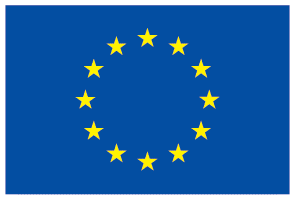 Horizon 2020 Project
Grant Agreement 780057